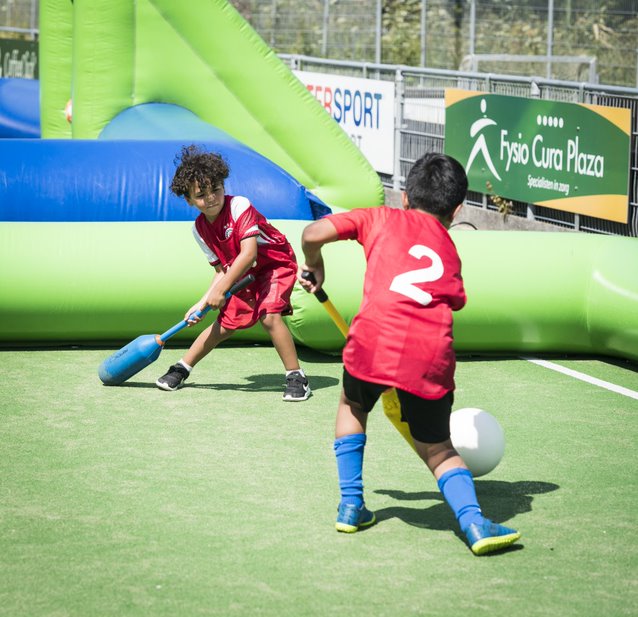 Zomerboost!
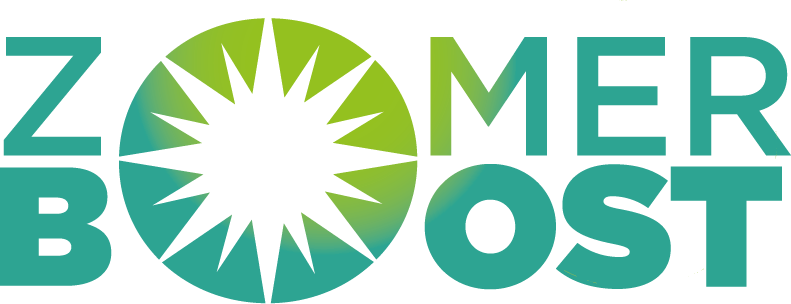 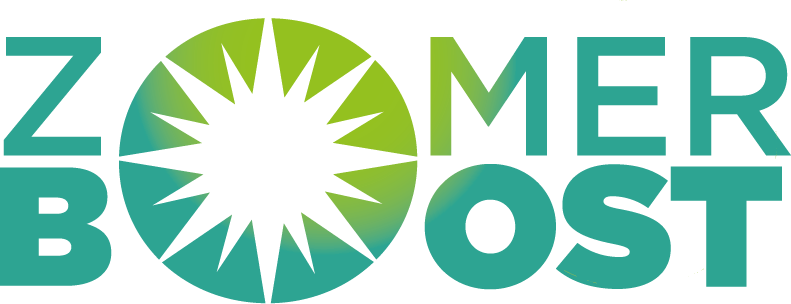 Programma
1. Aftrap
Wat houdt de Zomerboost-campagne in?
Noord-Holland Actief
Media-kit

2. Aalsmeer
Financiële ondersteuning
Invulling financiële ondersteuning & voorwaarden

3. Inspiratie ronde
Voorbeelden
Aansluitend aanbod vanuit bonden
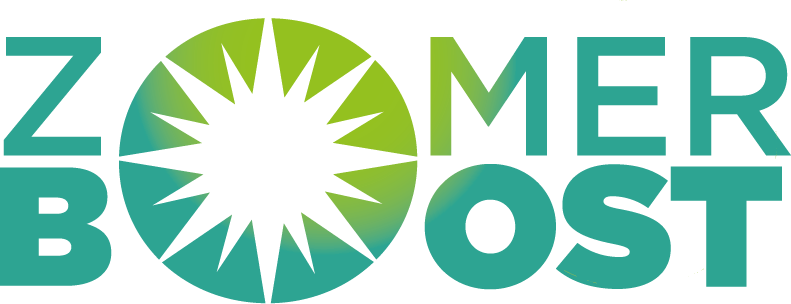 Wat is Zomerboost?
Promotiecampagne voor sport en bewegen tijdens zomermaanden van 21 juni t/m 31 augustus
Het doel van de zomerboost campagne is:
Sportorganisaties ondersteunen bij (extra) wervingscampagnes in de zomermaanden
Inwoners van Aalsmeer en Kudelstaart gedurende de zomer (thuis blijvers) in beweging brengen
Inwoners (opnieuw) kennis laten maken met het sociale aspecten/voordelen van sporten bij een vereniging of sportclub
Sportorganisaties door middel van nieuwe sportaanbod kennis laten maken met een nieuwe doelgroep potentiële leden

Stimuleren van speciaal zomeraanbod van sportorganisaties, bijvoorbeeld:
Clinics of proeflessen/trainingen
Zomercompetitie of toernooi
Sportdag 
Nieuw sportaanbod promoten

Ondersteuning vanuit Team Sportservice
Communicatiemiddelen
Extra middelen vanuit Lokaal Sportakkoord
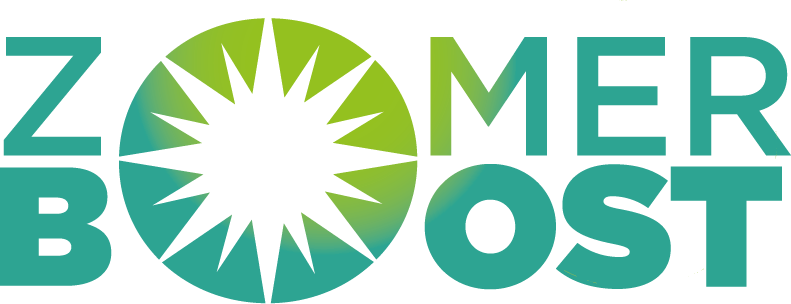 Voordelen van Zomerboost?
Extra aandacht voor jouw sport en jouw sportorganisatie

Fittere inwoners

Leven op de club

Kans op nieuwe leden

Extra omzet kansen** mede afhankelijk van regels omtrent horeca
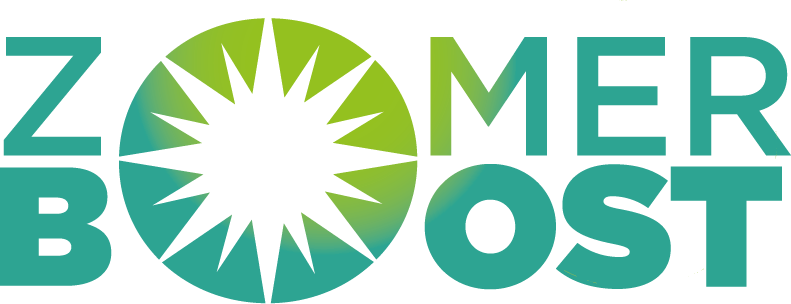 Hoe gaan we daarbij helpen?
Faciliteren van de promotie 
Noord-Holland Actief
Media-kit
Uitvoeringsbudget Sportakkoord Aalsmeer
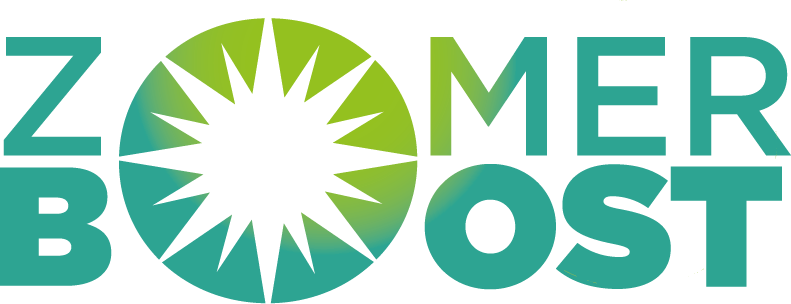 Noord-Holland Actief
Centraal platform voor sport- en beweegaanbod van 0-100 jaar
Aanbieders kunnen aanbod zelf plaatsen
Registeren is eenmalig en kosteloos
Bezoekers kunnen via doelgroepen-pagina gericht zoeken naar aanbod in de buurt
Hiermee wordt jouw bereik groter, gerichter en het kost je minder moeite!
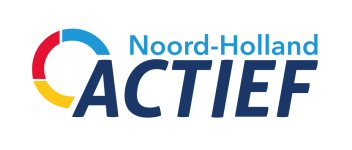 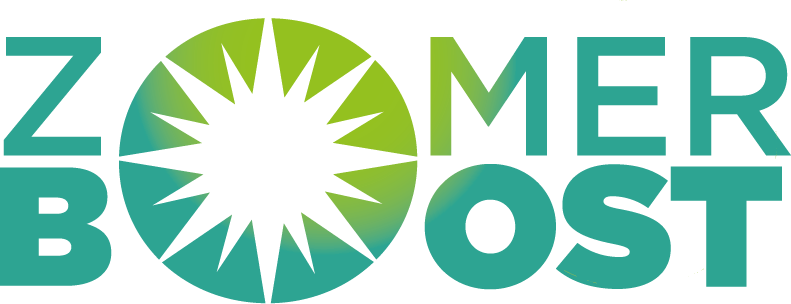 Media-kit
(intern) bericht
nieuwsbrief etc 
Extern bericht 
website 
Meerdere social posts 
Poster en banner (social media) 
Logo 
Handleiding Noord-Holland Actief
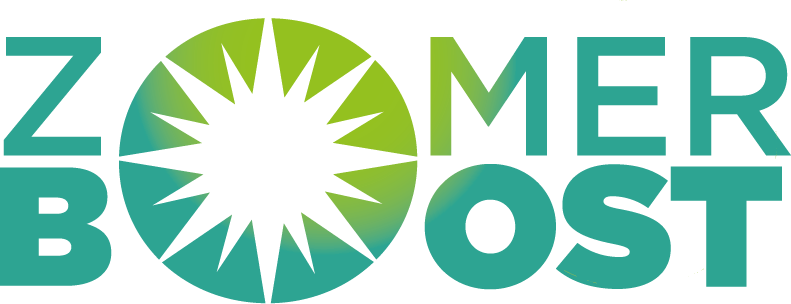 Vragen?
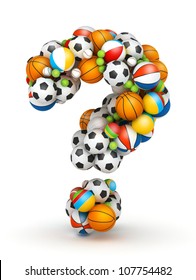 [Speaker Notes: JT: ik zou de promotiecampagne hier ook benoemen]
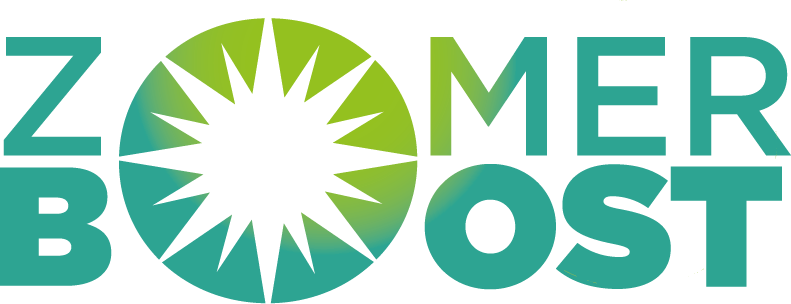 Financiële ondersteuning
Met een kleine financiële bijdrage kunnen sportorganisaties: 
Een deel van de kosten van activiteiten dekken 
Zelf extra promotie maken voor de activiteiten
Vrijwilligers bedanken
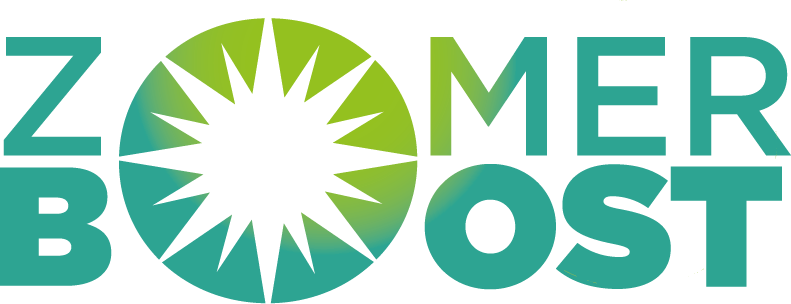 Concept pakketten
Clinic of gratis proef les (50 euro) Bijvoorbeeld een specifieke techniektraining of deelname aan een sportles.    
Activiteiten / sportdag – klein (150 euro)  Een sportieve dag voor leden en niet-leden. Een serie van 3 tot 5activiteiten waarin het draait om kennismaken en ontwikkelen. Of een klein open toernooi (1/2 dag).
Vernieuwend sportaanbod (250 euro)  Test activiteit met sport- of beweegaanbod dat nu nog niet binnen de sportorganisatie aanwezig is. Bijvoorbeeld: walking sports, aangepast sport, beach variant etc.
Activiteiten / sportdag – groot (300 euro)  Een sportieve dag voor leden en niet-leden. Een serie van 5 tot 8 activiteiten waarin het draait om kennismaken en ontwikkelen. Of een open toernooi (hele dag).
Zomerboost-week (300 euro)  Een week waarin je laat zien dat iedereen weer welkom is op de club, met minstens 5 activiteiten voor verschillende doelgroepen.  Zoals aanbod voor peuter, kleuter, kind, puber, volwassene, 65-plusser, sporter met een beperking.   
Zomercompetitie (300 euro)  Een open competitie gedurende de zomermaanden met minimaal 4 wedstrijddagen waarin gezelligheid, actief zijn en strijd voorop staan.
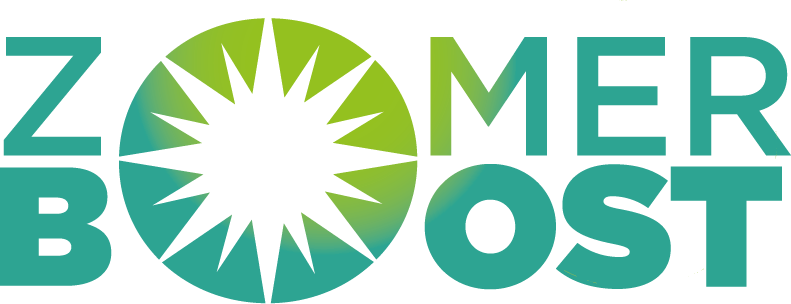 Voorwaarden mbt uitvoeringsbudget
De activiteit of activiteiten reeks staat met voorvoegsel ‘Zomerboost;’ op Noord-Holland Actief.
Het aanbod is vernieuwend, nieuw of voor een andere doelgroep t.o.v. het reguliere aanbod.
Commerciële aanbieders bieden gratis aanbod aan of nemen een gratis proefles op in een reeks. 
Het aanbod staat in het kader van ontmoeten, bewegen en meedoen voor iedereen. 
Zowel leden als niet-leden kunnen deelnemen. 
Samenwerking tussen verenigingen wordt gestimuleerd. 
Door het indienen van een aanvraag onderschrijft de vereniging het belang van het Aalsmeers Sportakkoord.
Bij iedere activiteit wordt uitgestraald dat sporten gezond is en wordt gezorgd voor een gezonde sportomgeving.
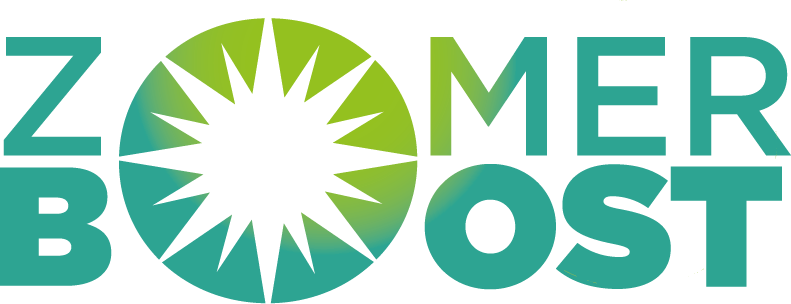 Extra belangrijk!
Iedere aanbieder levert een kort verslag in met aantallen en een foto die we mogen plaatsen op de website. 

Per sportaanbieder is in totaal maximaal 500 euro (incl.) budget aan te vragen.  

Het stimuleringsbudget voor een clinic of proefles kan maximaal vijfmaal* aangevraagd worden.

Aanvragen voor budget het liefst voor 21 juni (maar daarna is het uiteraard ook nog mogelijk) ingediend te zijn. Dit kan naar mhoogewoud@teamsportservice.nl  

Op = op

Toegekend budget wordt na de activiteit (en verantwoording) uitgekeerd
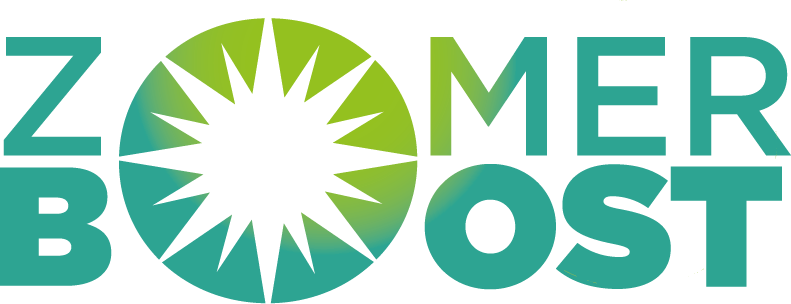 Vragen?
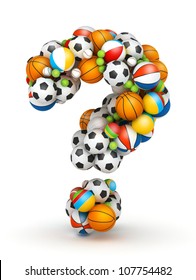 [Speaker Notes: JT: ik zou de promotiecampagne hier ook benoemen]
Voorbeelden
Clinic of gratis proef les
Activiteiten / sportdag / toernooi – klein 
Vernieuwend sportaanbod
Activiteiten / sportdag / toernooi – groot
Zomerboost-week
Zomercompetitie
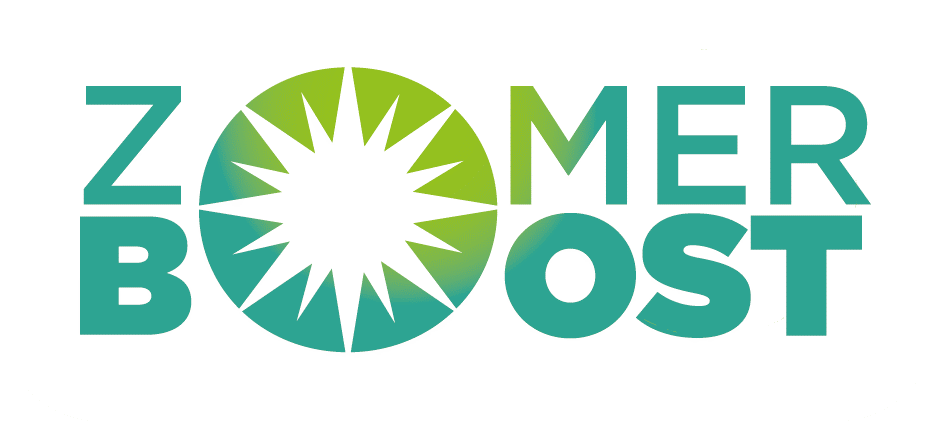 Activiteiten en initiatieven Atletiekunie
Start2Run cursussen

Trainingen ter voorbereiding op de marathon (de TCS A’dam marathon gaat plaats vinden in oktober, kan een doel zijn)

Zoek samenwerking met bijv. voetbalverenigingen en verzorg looptrainingen
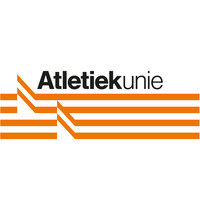 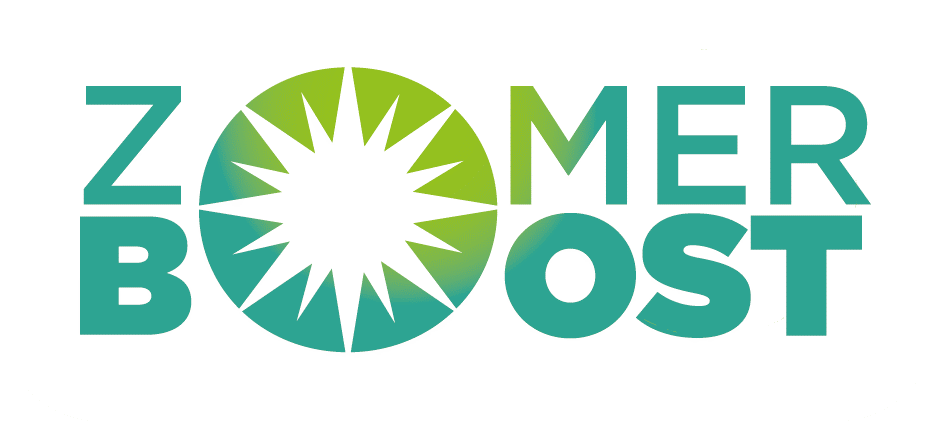 Activiteiten en initiatieven KNLTB
De Zomer Challenge is een bestaand programma voor zowel senioren als junioren waarbij een zomerlidmaatschap wordt afgesloten. (LINK)
Dit valt niet onder nieuw aanbod, ten zij je als vereniging dit nog niet aanbiedt.
In april is de Vriendjes maand, dit concept kan ook naar de zomer worden getild. (LINK)
Fit tennis (LINK) 

Dynamic tennis (LINK) 

Beach tennis  (LINK) 

Tenniskids (LINK) 
Dit valt niet onder nieuw aanbod, tenzij je als vereniging dit nog niet aanbiedt.

Algemeen
Clinic of open dag
Sport en spelletjes dag 
Nieuw sport of beweegaanbod
Reeks proeftrainingen
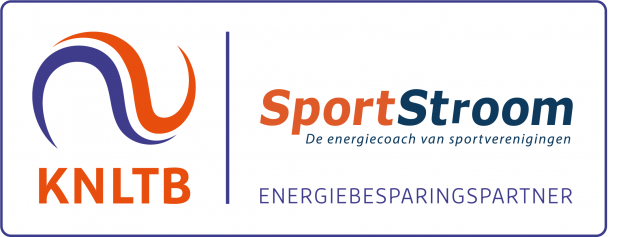 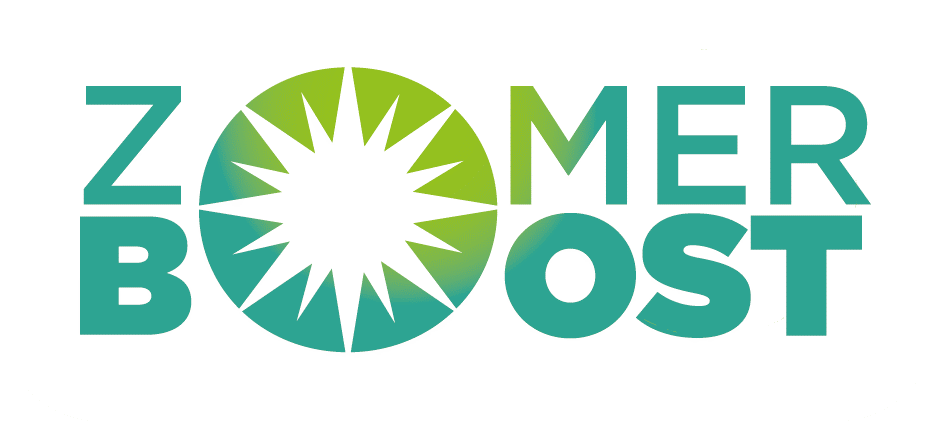 Activiteiten en initiatieven KNVB
Algemeen
Meiden en vrouwen voetbal
Senioren 7 tegen 7
Walking Football


Passend voetbal
Amputatievoetbal
Blindenvoetbal
CP-voetbal
Dovenvoetbal
Elektrisch voetbal
Frame-voetbal
G-voetbal

Voetballen buiten de vereniging
KicksFit
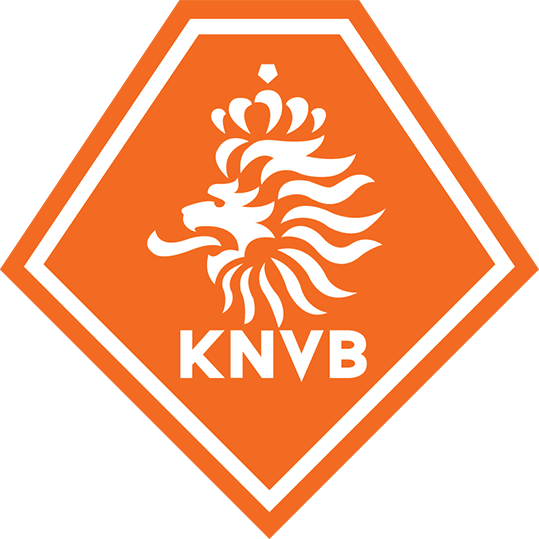 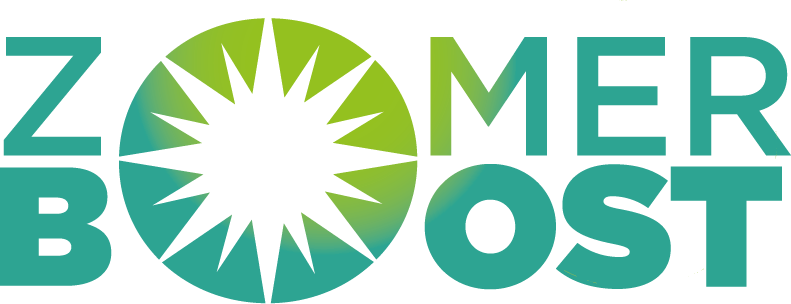 Samengevat
Promotiecampagne voor sport & bewegen en sportorganisaties in Aalsmeer en Kudelstaart 

Zomermaanden van 21 juni t/m 31 augustus

Ondersteuning vanuit Team Sportservice (Communicatiemiddelen)

Financiële impuls

Extra impuls voor de werving van nieuwe ledenNieuwe leden is meer contributie inkomsten, is groter vrijwilligerspotentieel
[Speaker Notes: Kunnen we hier ook noemen: 
Verschillende webinars ter ondersteuning
Communicatie-middelen]
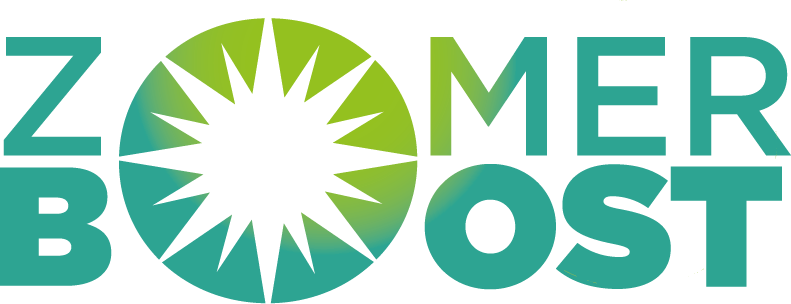 Vragen?
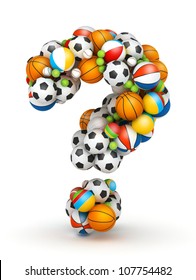 [Speaker Notes: JT: ik zou de promotiecampagne hier ook benoemen]